Journey to the Center of the Atom!
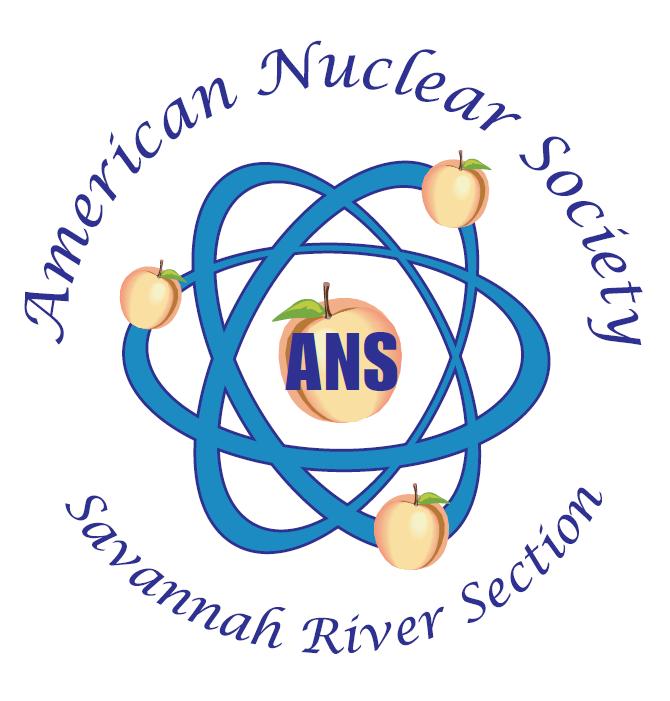 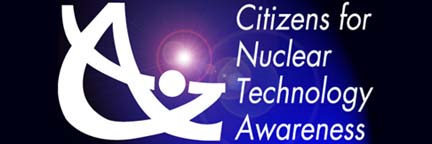 Bill Wabbersen
Past-Chairman, American Nuclear Society-Savannah River Section 
Education Committee, Citizens for Nuclear Technology Awareness
[Speaker Notes: Describe the organizations that seek to inform the public on the positive attributes of nuclear technologies.]
Structure of the Atom
Nucleus
Protons - Charge = +1
Neutrons - No Charge
	      Mass = 1 amu
Mass = 1 amu (Atomic Mass Unit)
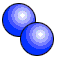 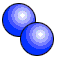 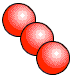 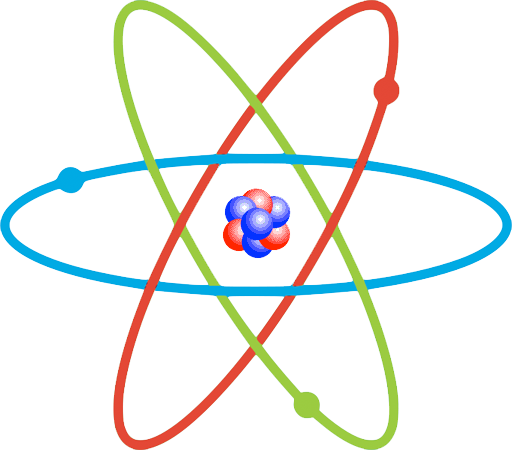 Electron Cloud
Electrons - Charge = -1
	       Mass = 1/1836 amu
[Speaker Notes: Describe the structure of the atom
	- State that knowledge of the units is not important, just the relationship
	between the atoms parts
		+1 ecu to -1 ecu
		1 amu to 1/1836th amu

Any Questions?

Basics are important]
Periodic Table
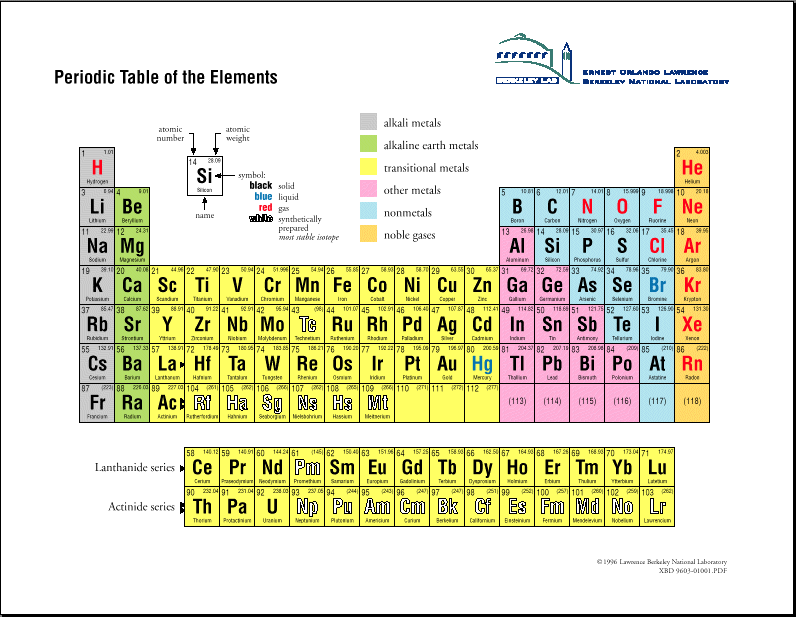 [Speaker Notes: Periodic Table
Describes the chemical properties of elements

Dependent upon the number of protons (charge)

Arranged by the number of protons]
Isotopes
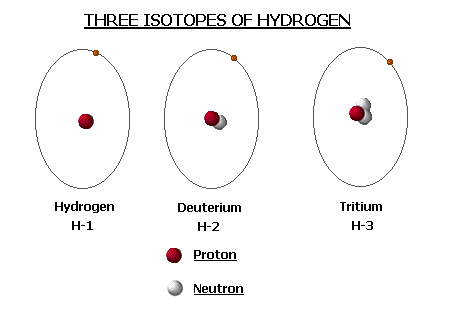 [Speaker Notes: ISOTOPES
Each element can have a varied number of neutrons
This does not change the chemical properties of the element, but it does change the weight of the atom.

Hydrogen – Weighs 1 amu
Deuterium – Weighs 2 amu (same chemical properties as Hydrogen)
Tritium – Weighs 3 amu (same chemical properties as Hydrogen) (Made at SRS)]
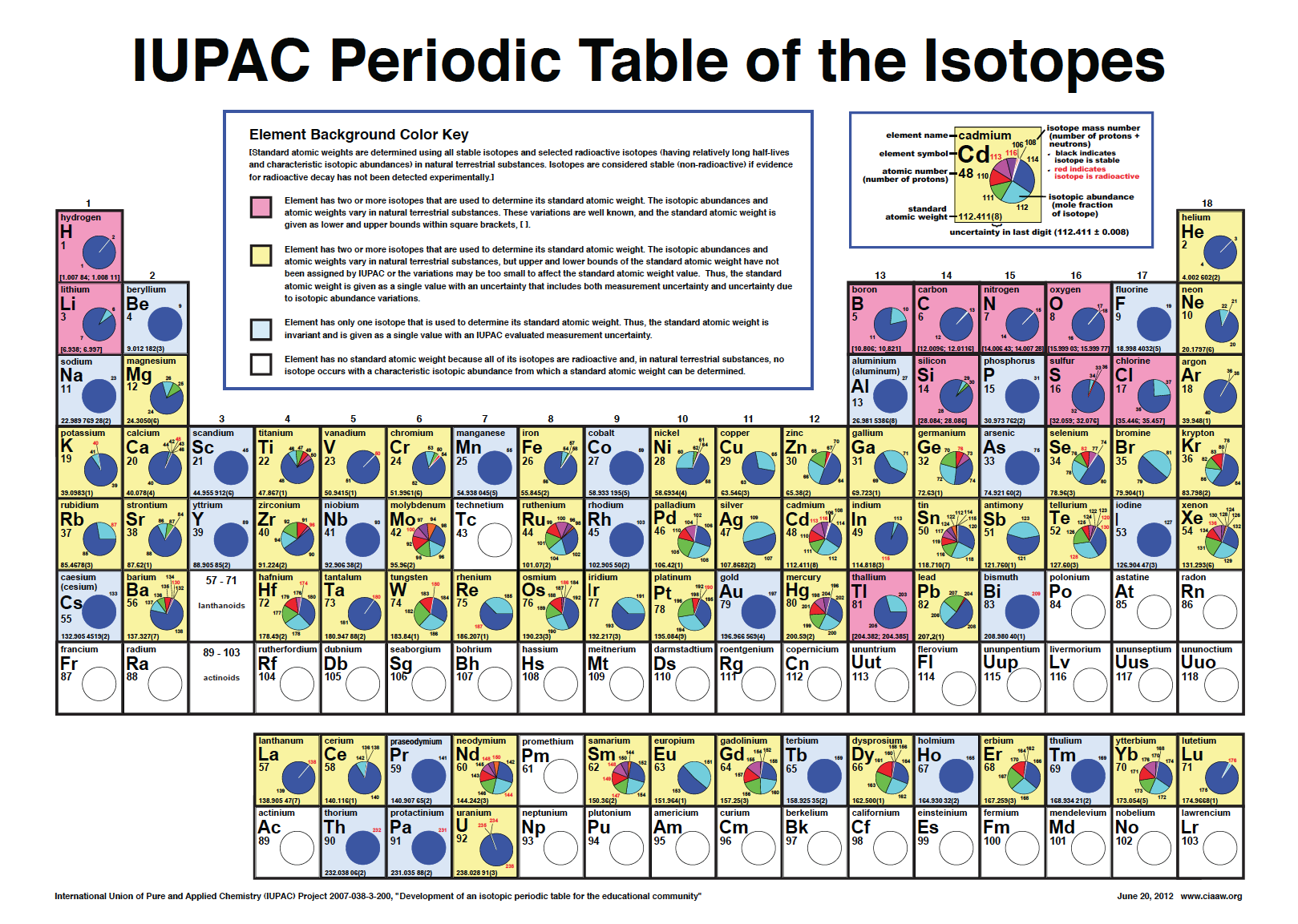 [Speaker Notes: Pink: Element has two or more isotopes that are used to determine its standard atomic weight. The isotopic abundances and
atomic weights vary in natural terrestrial substances. These variations are well known, and the standard atomic weight is
given as lower and upper bounds within square brackets, [ ].
Yellow: Element has two or more isotopes that are used to determine its standard atomic weight. The isotopic abundances and
atomic weights vary in natural terrestrial substances, but upper and lower bounds of the standard atomic weight have not
been assigned by IUPAC or the variations may be too small to affect the standard atomic weight value. Thus, the standard
atomic weight is given as a single value with an uncertainty that includes both measurement uncertainty and uncertainty due
to isotopic abundance variations.
Blue: Element has only one isotope that is used to determine its standard atomic weight. Thus, the standard atomic weight is
invariant and is given as a single value with an IUPAC evaluated measurement uncertainty.
White: Element has no standard atomic weight because all of its isotopes are radioactive and, in natural terrestrial substances, no
isotope occurs with a characteristic isotopic abundance from which a standard atomic weight can be determined.]
Standard Nuclear Notation
Mass Number 
A = Z + N
(N = # of Neutrons)
Chemical Symbol
A
X
Z
Atomic Number
# of Protons
12
13
14
12
13
14
C
C
C
C
C
C
or
6
6
6
[Speaker Notes: Standard Nuclear Notation or Standard Atomic notation is used in chemistry and physics to indicate the atomic number and mass number of an isotope.

Nuclear notation is formed by writing an elemental symbol preceded by a subscript indicating its atomic number (number of protons) and a superscript indicating its mass number (number of nucleons). 

For example, carbon-12 has an atomic 
number of 6 and a mass number of 12. 

It is common to drop the atomic number.  
It is redundant with the symbol.]
Let’s Practice using Standard Nuclear Notation
Mass Number 
A = Z + N

(N = # of Neutrons)
How many Protons are in                 ?
1
Chemical Symbol
H
1
A
One
X
7
Li
How many Neutrons are in                ?
3
Z
Four
Atomic Number 
# of Protons
17
O
How many Protons are in                  ?
8
Eight
1
H
How many Neutrons are in                ?
1
Zero
Building a 3D Periodic Table
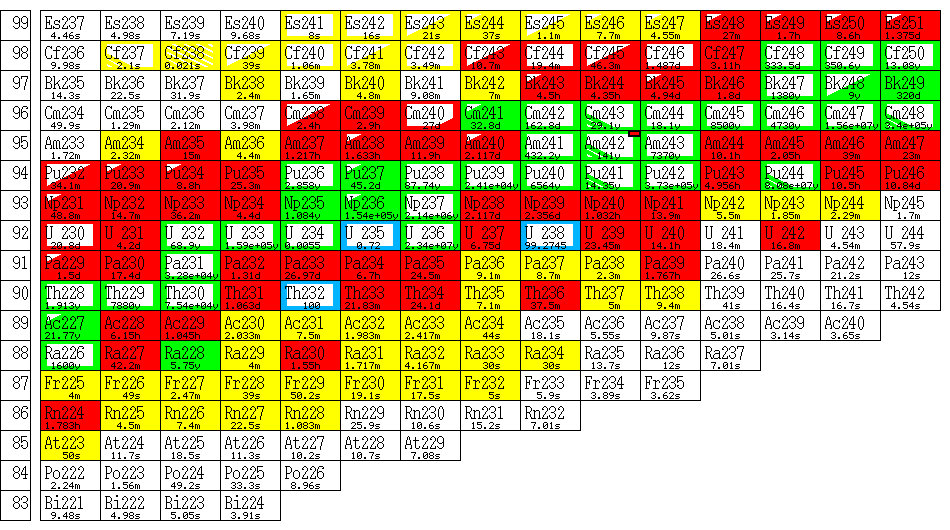 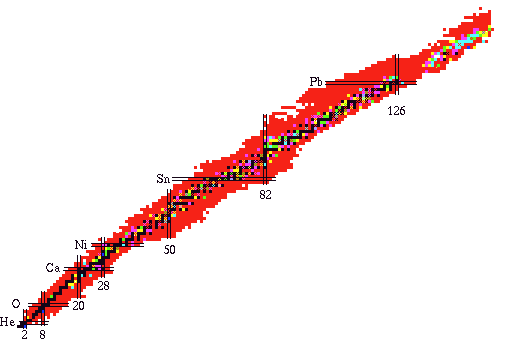 Chart of the Nuclides
[Speaker Notes: CHART OF NUCLIDES
A different way to look at the Periodic Table.
It contains much more detailed information regarding all of the elements/isotopes known to man.
Describes the radioactive materials that are known.
The details are not important for this lecture, but there is one concept that is important:
LINE OF STABILITY
The chart of nuclides is a graph of protons versus neutrons
The stable isotopes (non-radioactive) are shown along the “Line of Stability”
Low weight elements tend to balance equal number of protons to neutrons.  The heavier you get the more neutrons you need to keep things together.  
The protons all have a “+” charge and they repel each other (like magnets)
The neutrons act as glue holding everything together with a strong nuclear force]
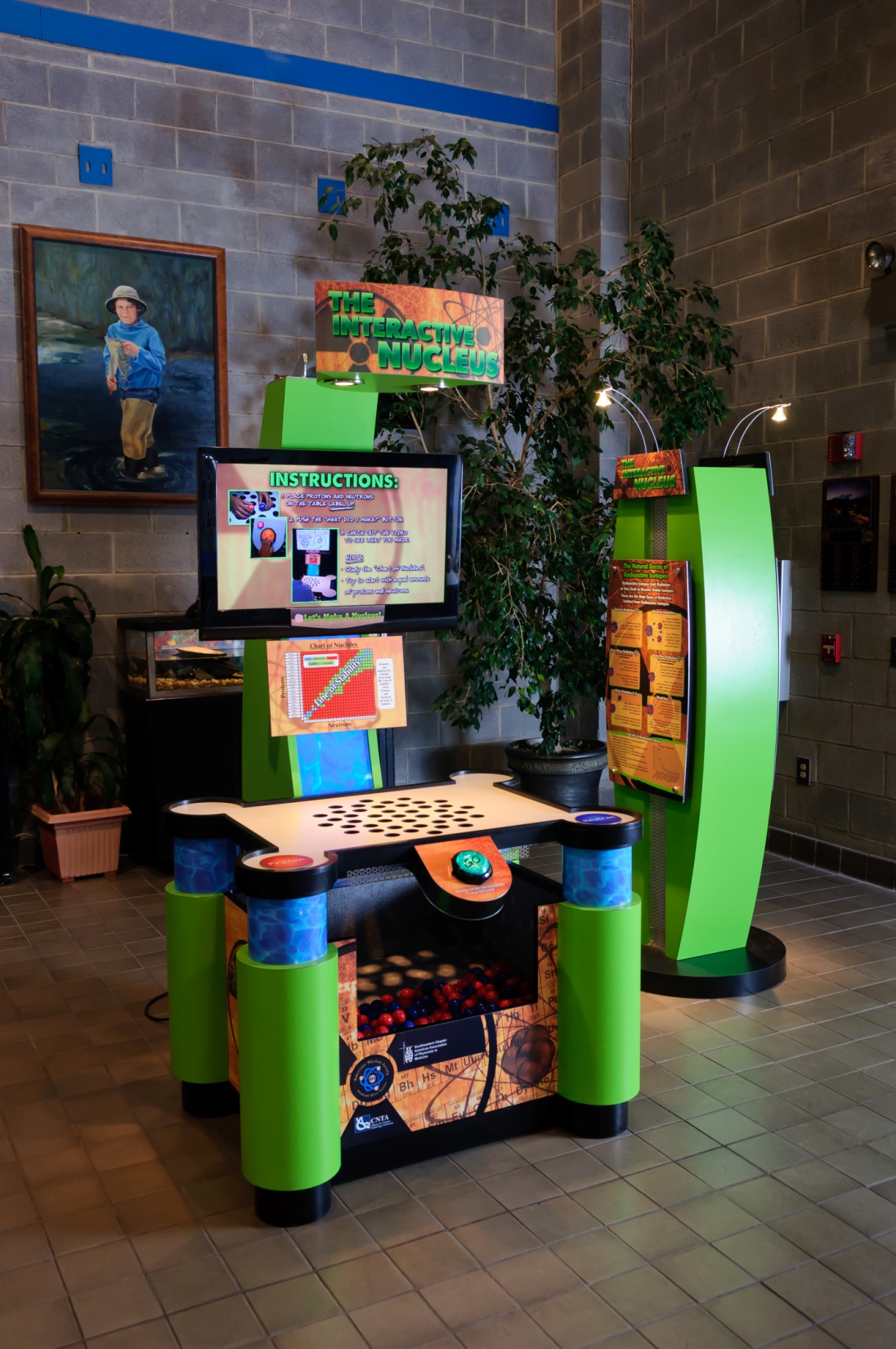 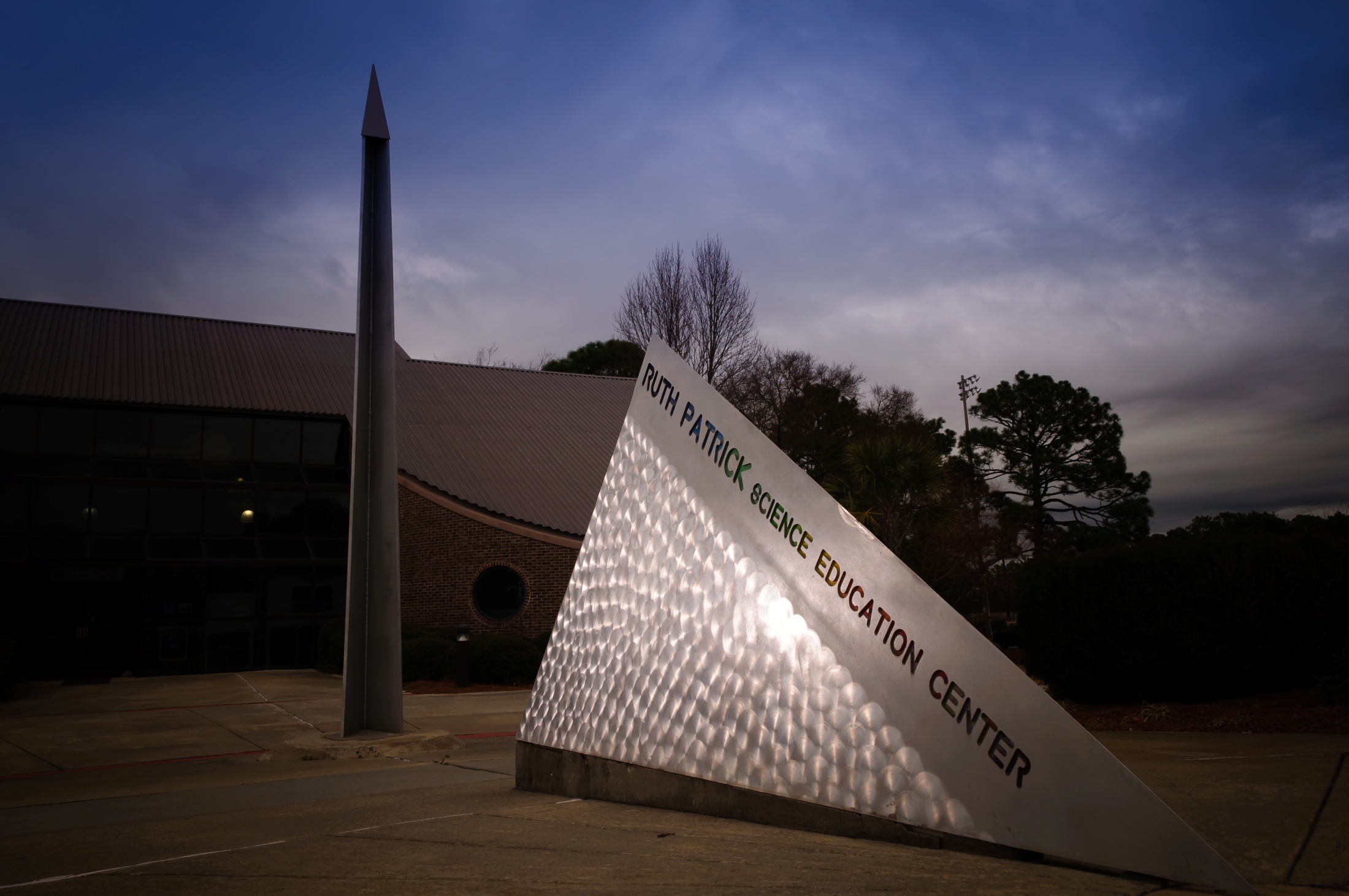 Interactive Nucleus 
at the 
Ruth Patrick Science Education Center 
at the 
University of South Carolina- Aiken
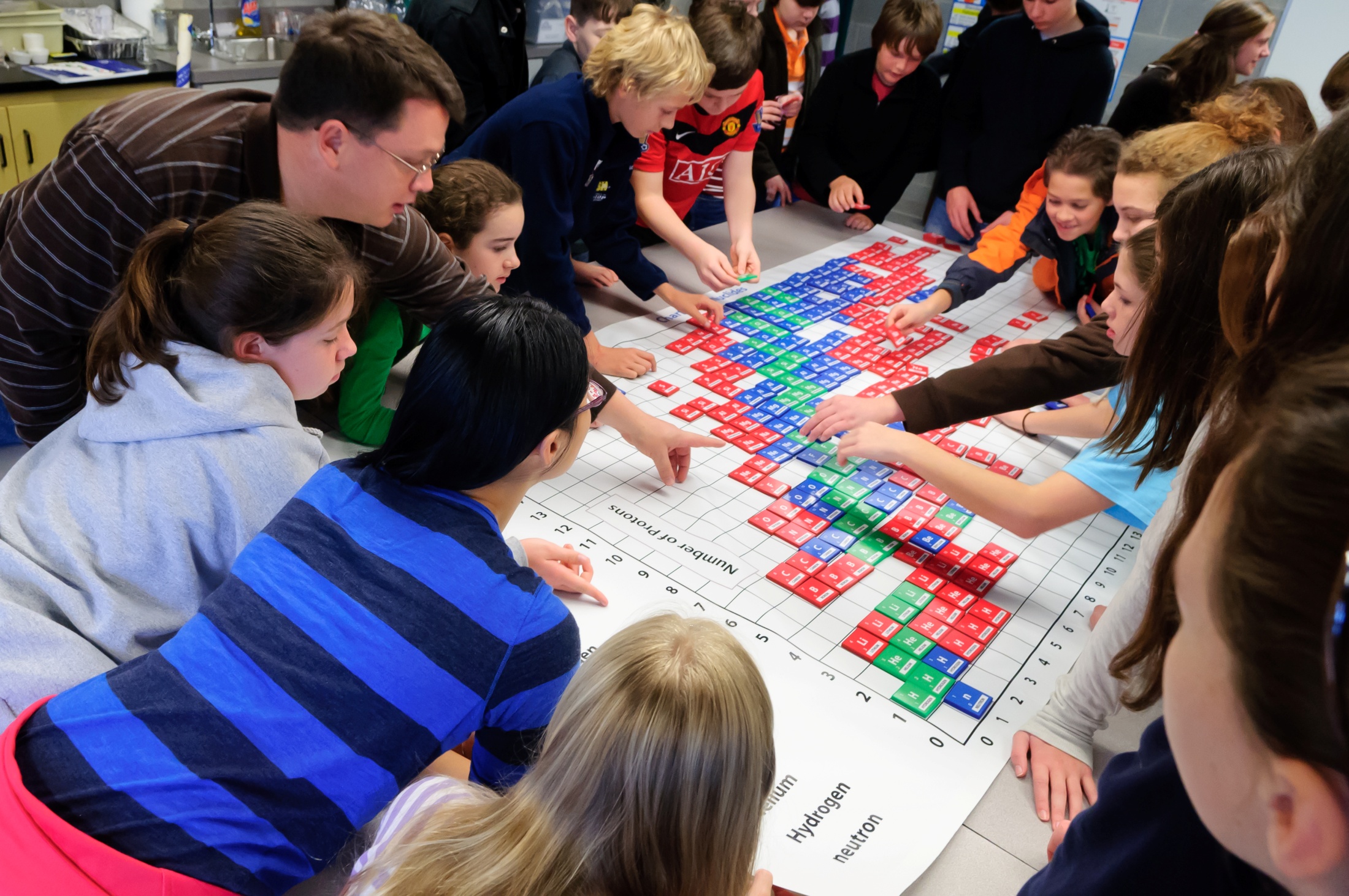 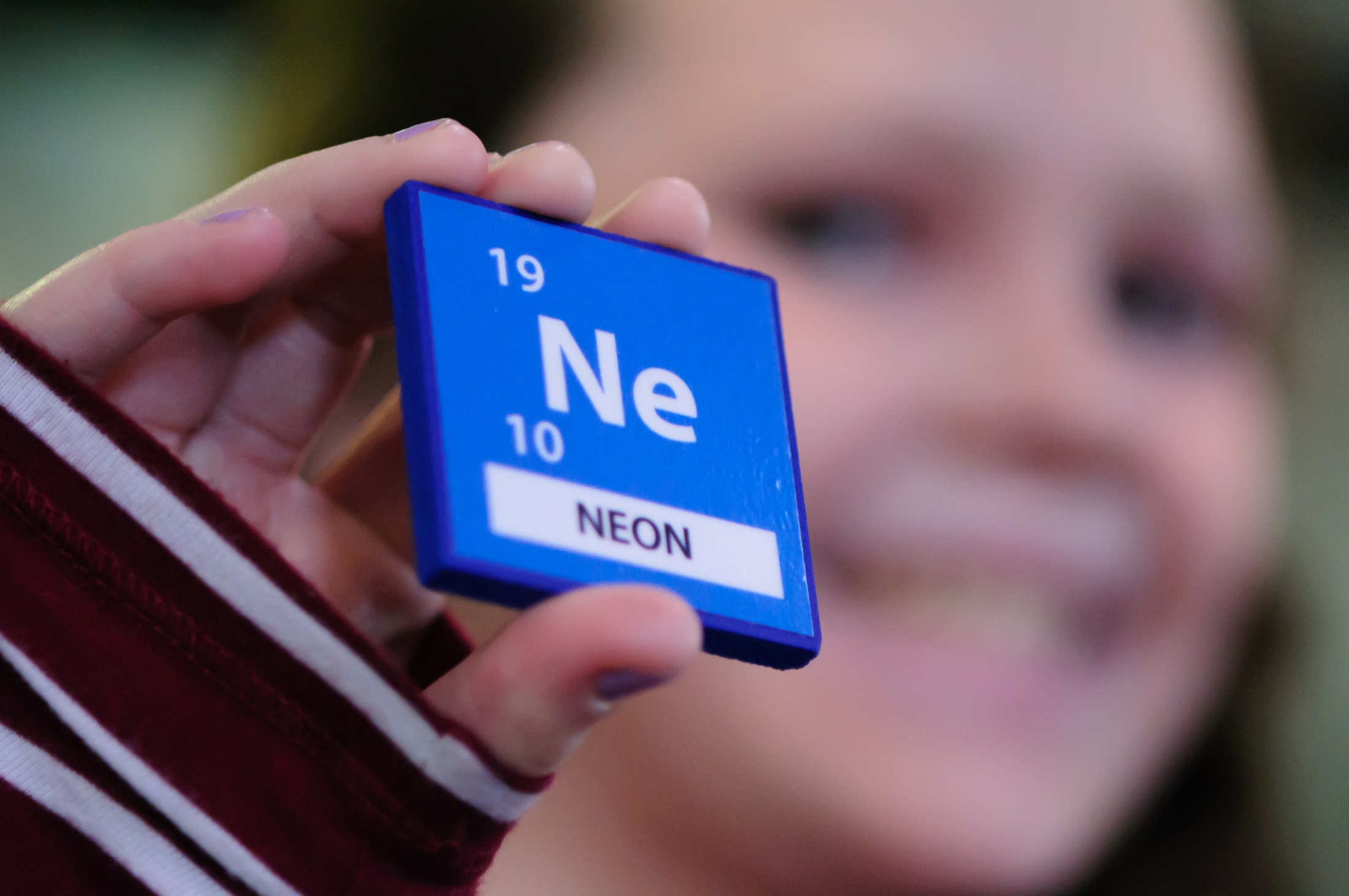 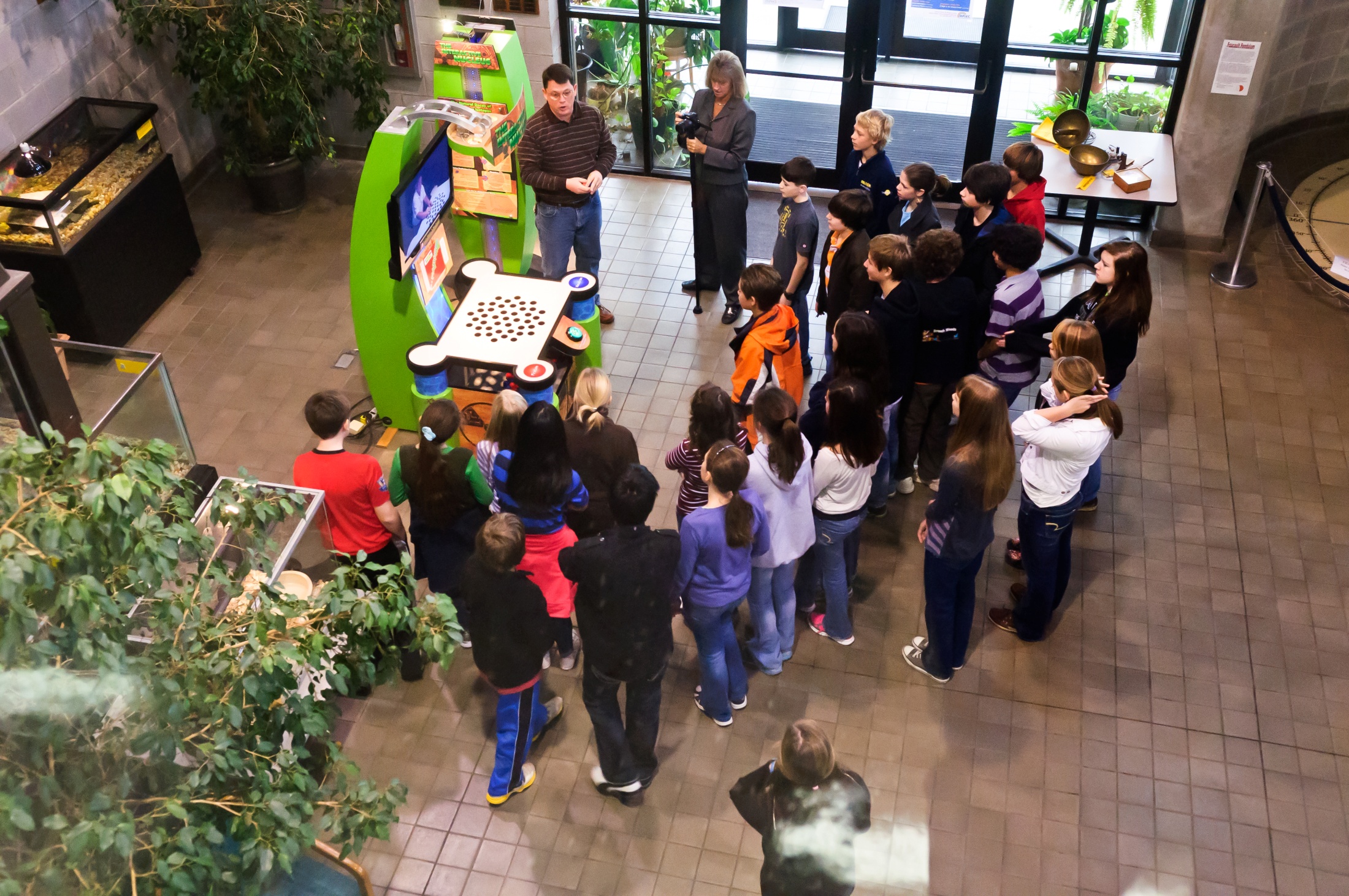 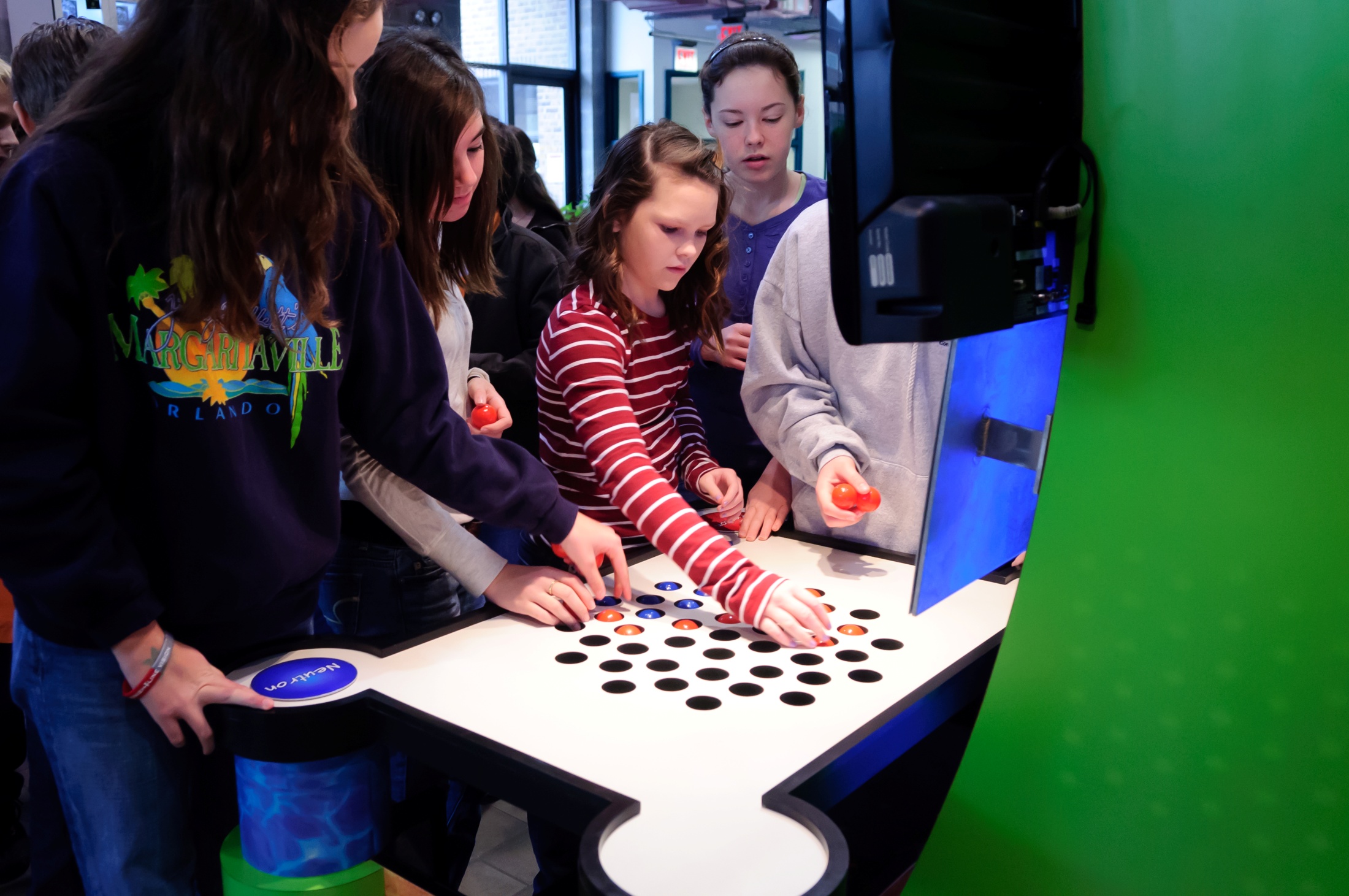 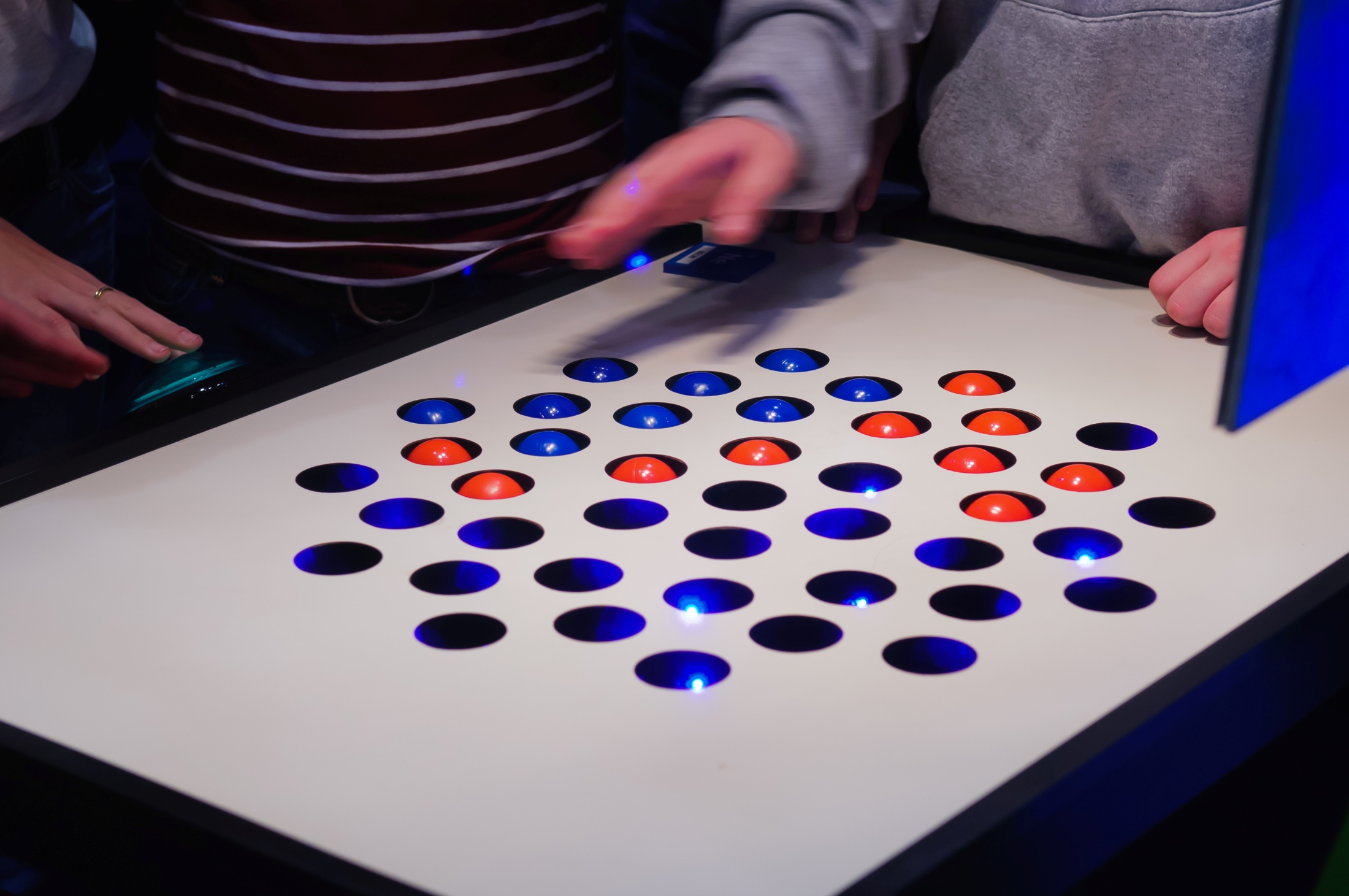 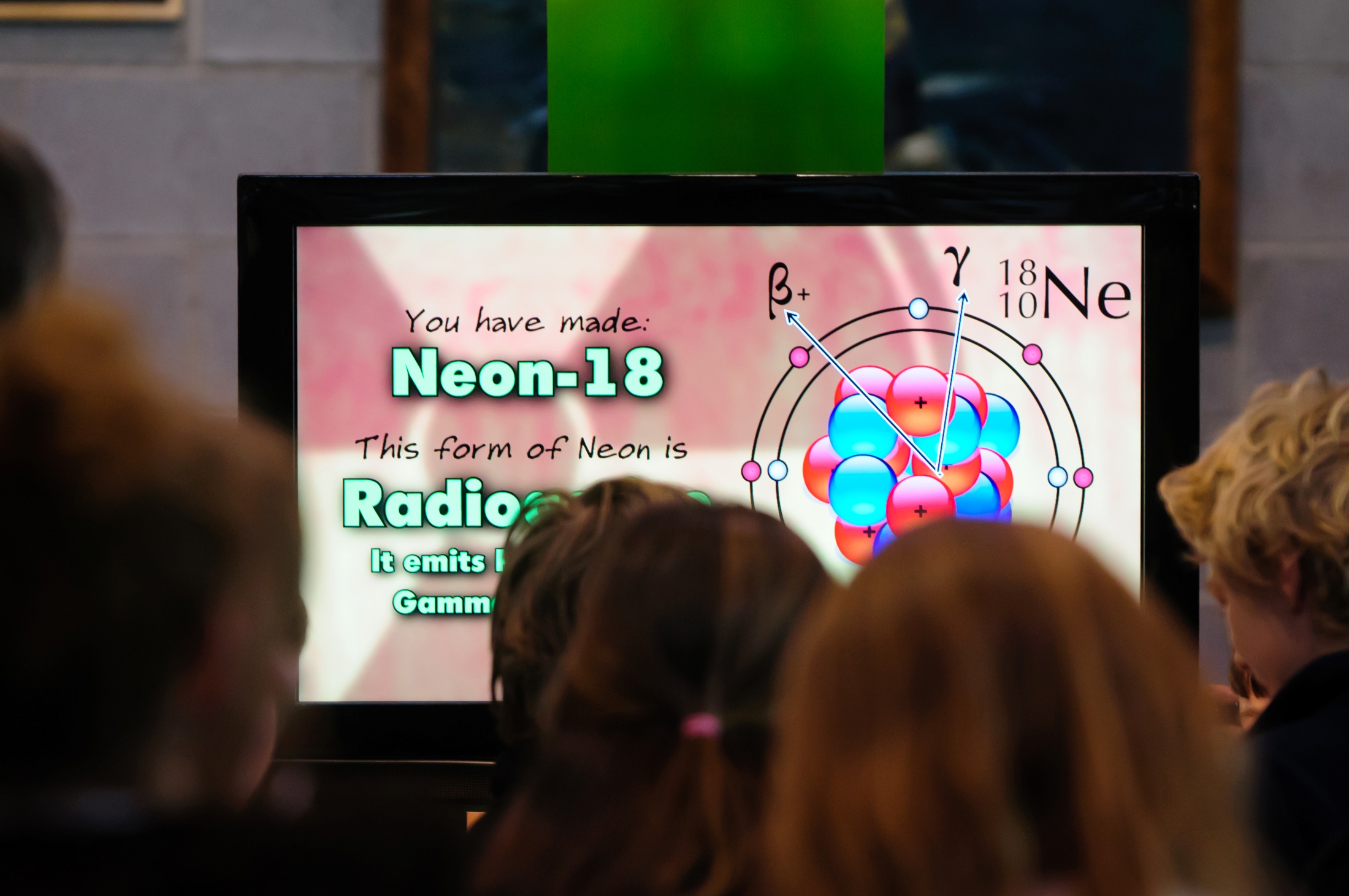 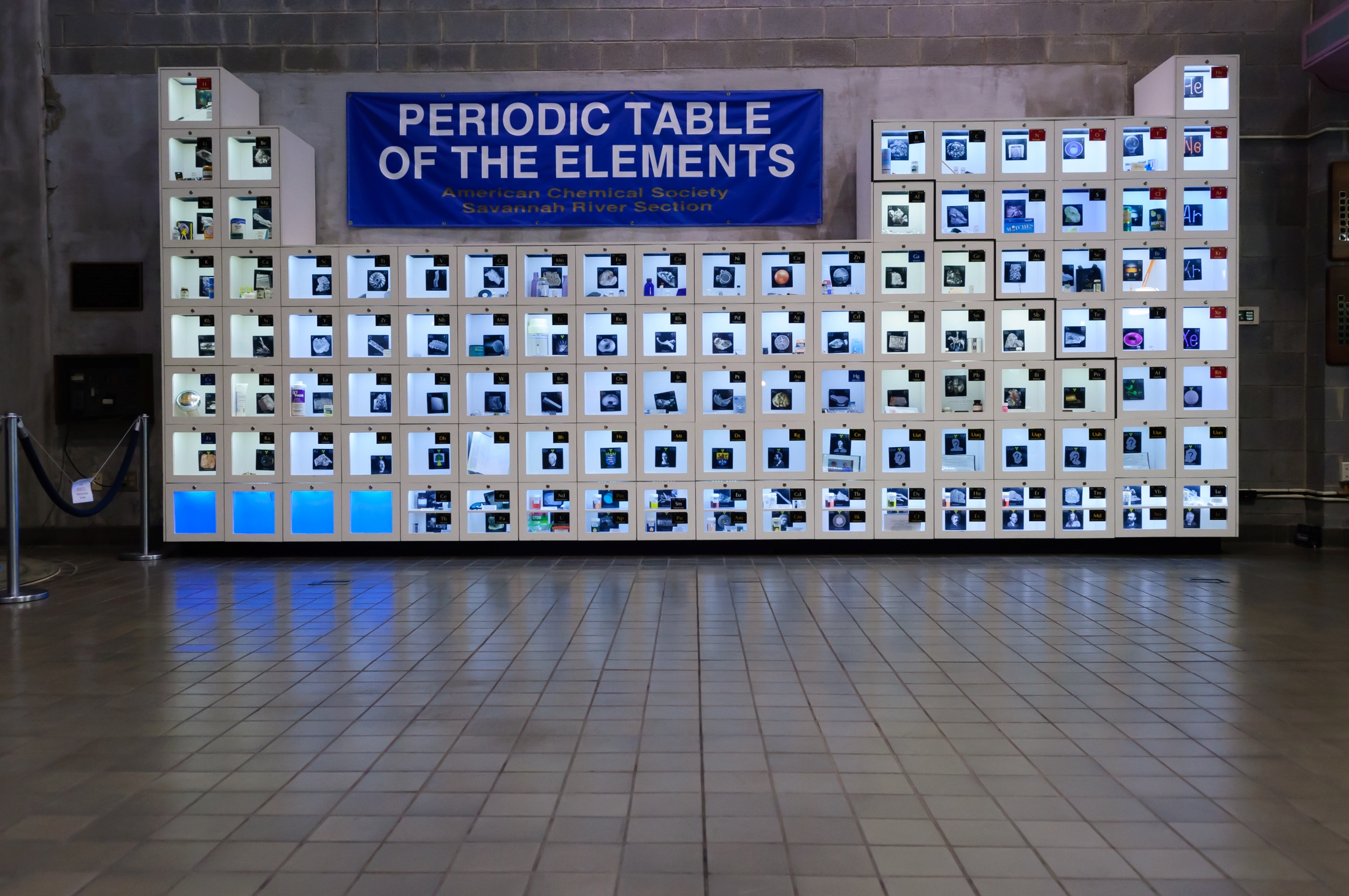 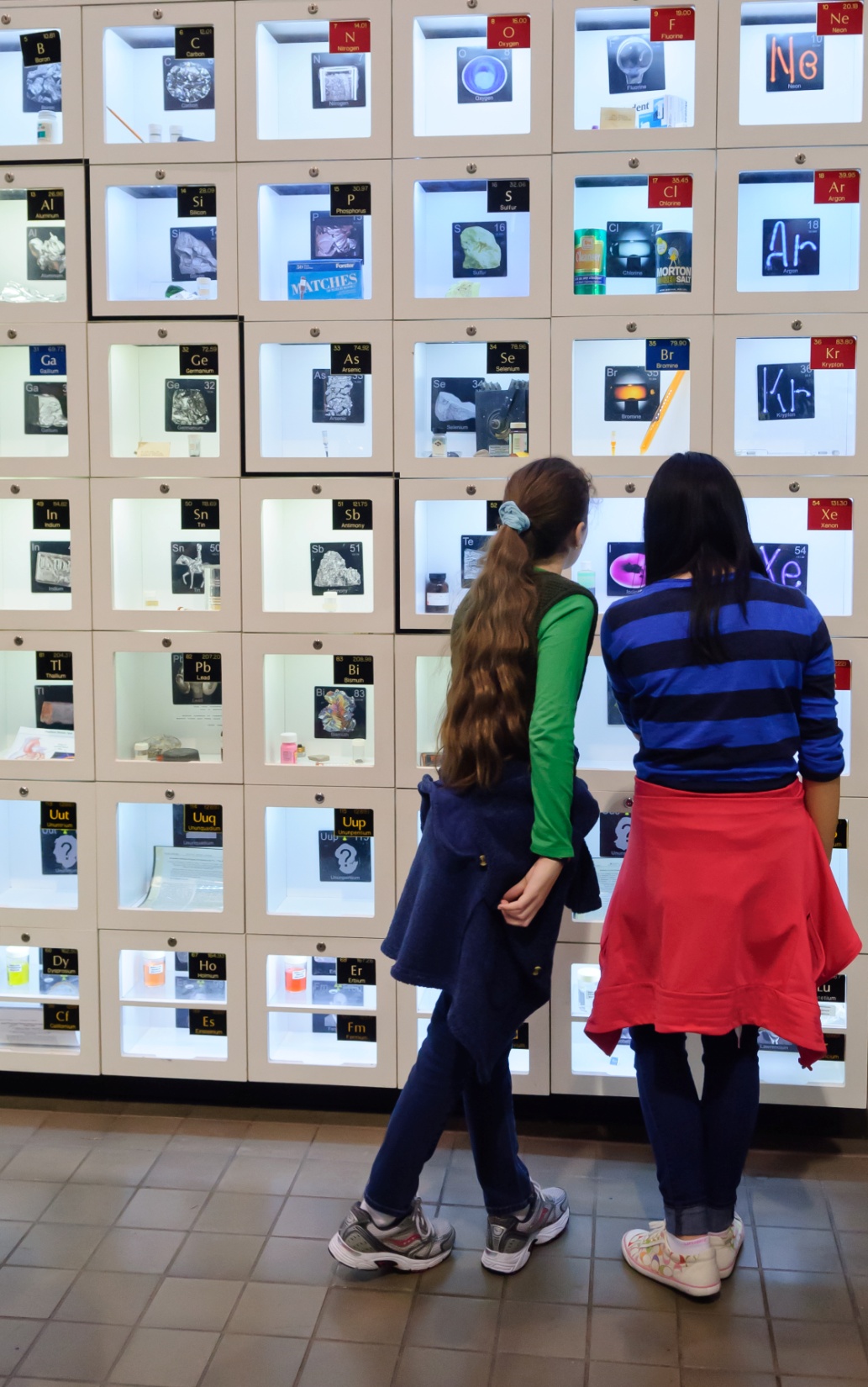 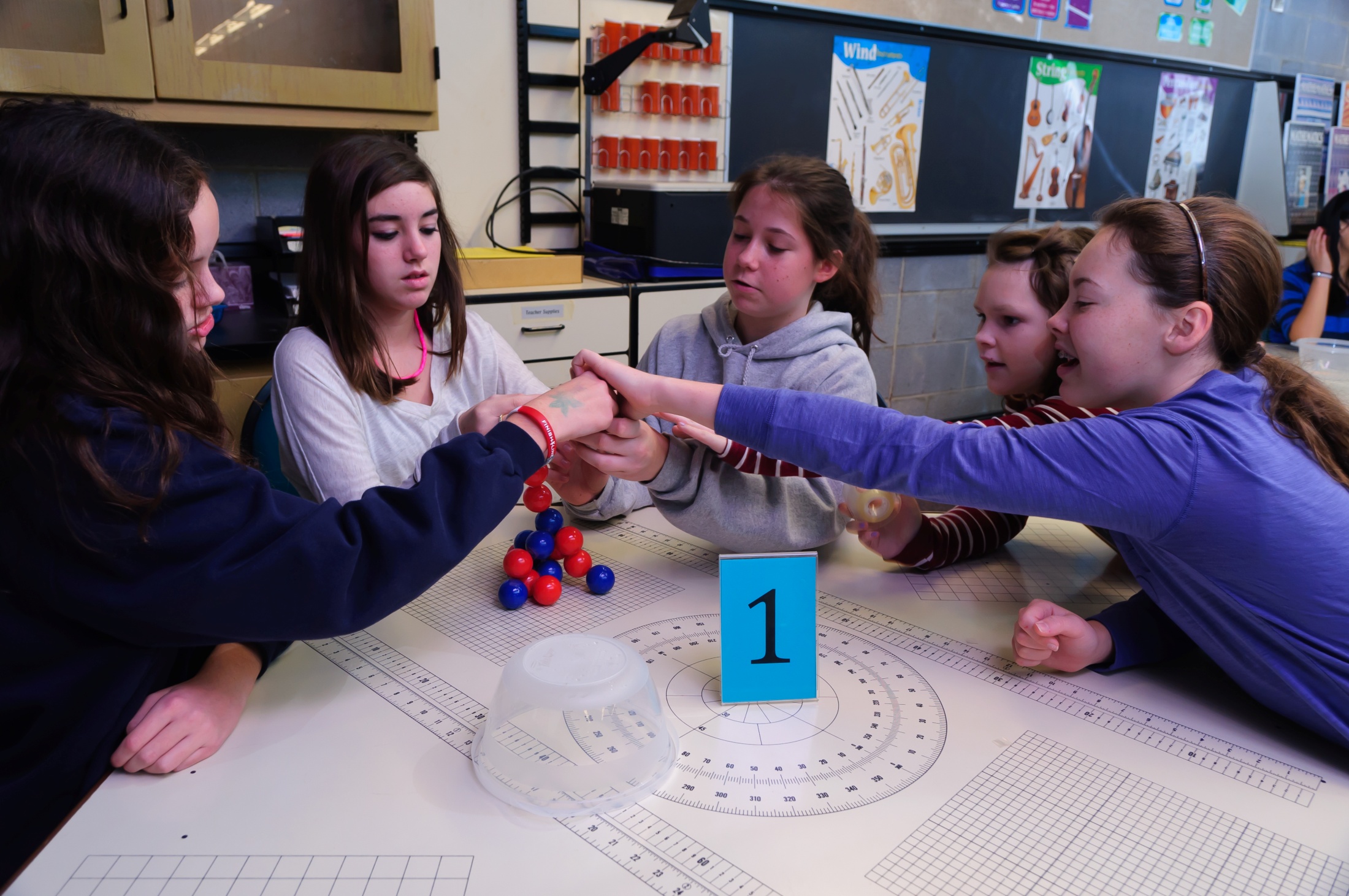 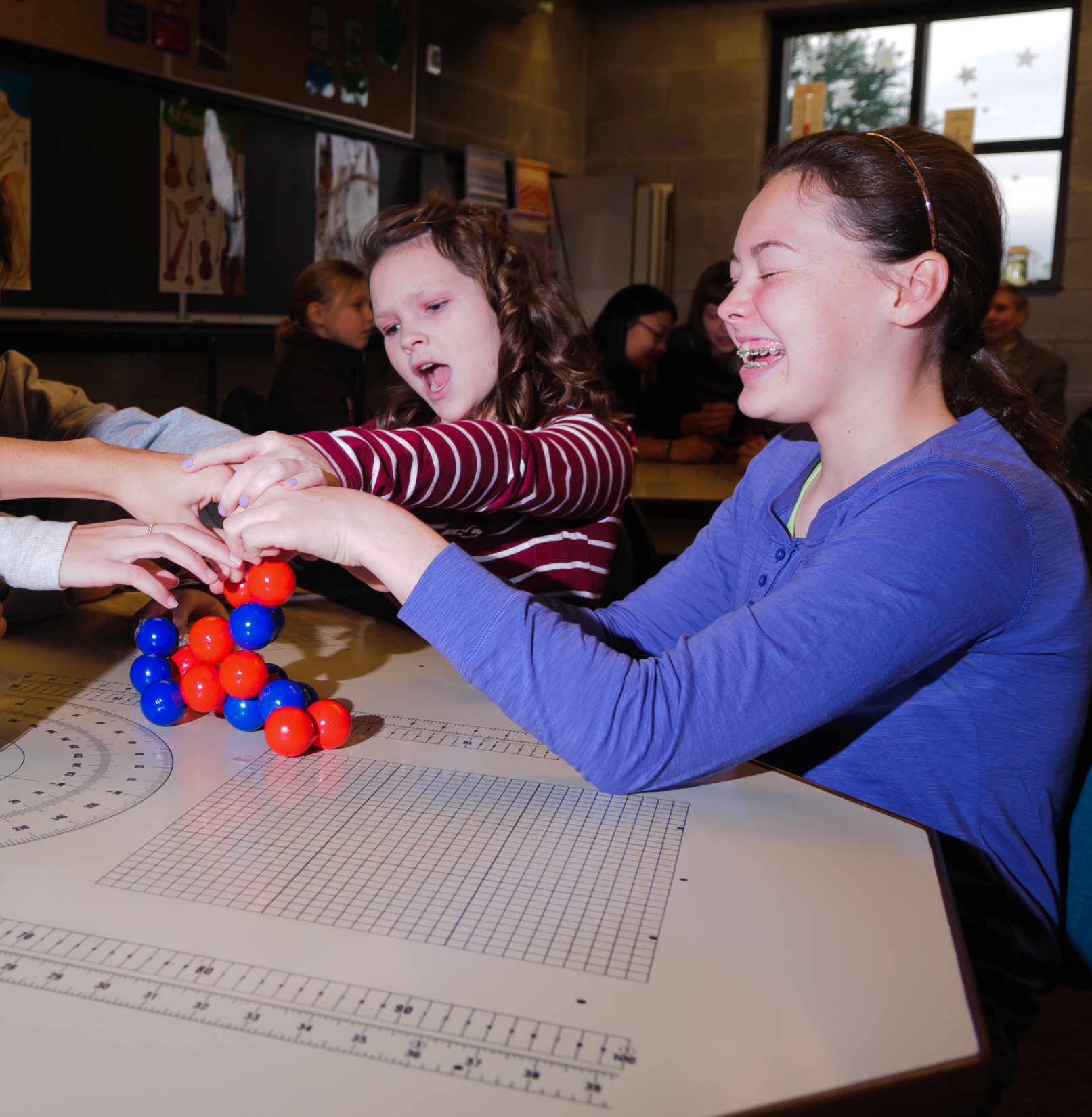 Questions?